Smith MBA Program
Finance Concentration Track
Presentation By:
Michael Faulkender
Dolores Daly
Sarah Kronke
FINANCE JOBS
Financial Planning and Analysis (FP&A)
Senior Financial Analyst

Corporate Treasury

Controller

Financial Leadership Development
Investment Banking
Associate

Portfolio Manager

Asset Management

Risk Management

Credit Analyst
Corporate Finance
Financial Institutions
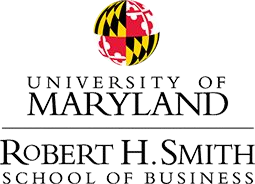 FINANCE SKILL SETS AND KNOWLEDGE
Discounted cash flow valuation for firms, projects, and securities

Monte Carlo simulations for financial models

Cost of capital calculations

Market structures

Sources of capital – capital structure analysis

Macroeconomic analysis

Communication and presentation skills
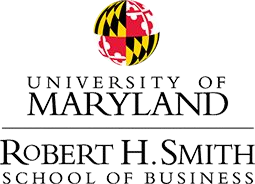 FINANCE CAREER TRACK CURRICULUM
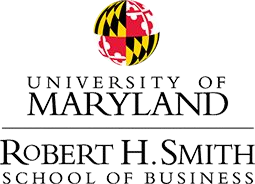 ELECTIVE OPTIONS
Outside of finance, the following electives are available:
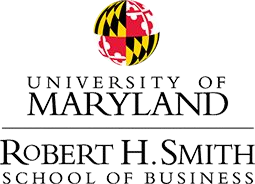 QUESTIONS?